Государственное бюджетное общеобразовательное учреждениешкола № 509Красносельского района Санкт-Петербурга
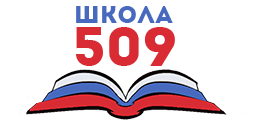 Центр инновационного педагогического поискапо теме: «Внутришкольная система оценки индивидуальных образовательных достижений обучающихся: мониторинг развития метапредметных результатов обучающихся начальных классов средствами инструмента „Метафолио“»2019 год
Задачи инновационной деятельности
Разработка модели диагностики метапредметных результатов
автоматизация
тиражирование
Инновационная идея – «новый взгляд» на использование проектных задач
Почему проектные задачи?
Проектная задача как инструмент формирования и оценки метапредметных результатов
Продуктивная образовательная 
среда для обучающихся
Как визуализируются данные в ЭС
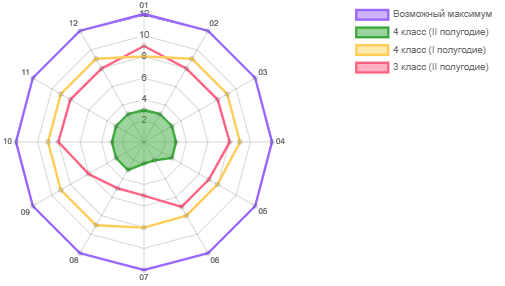 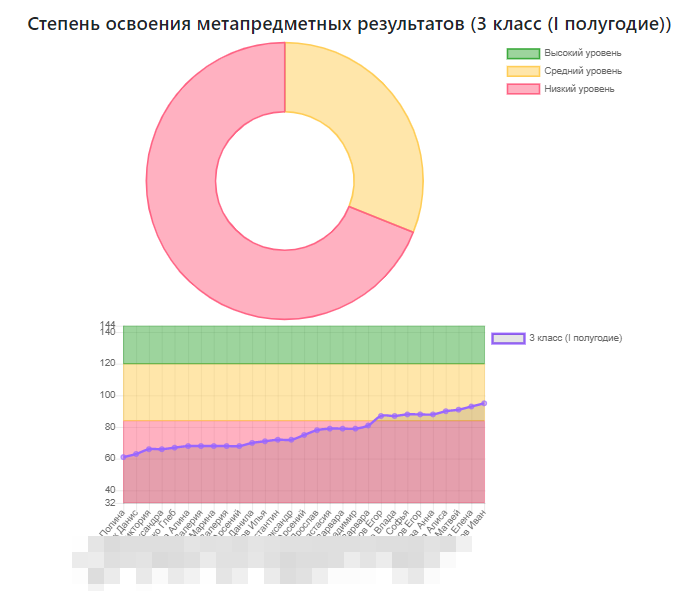 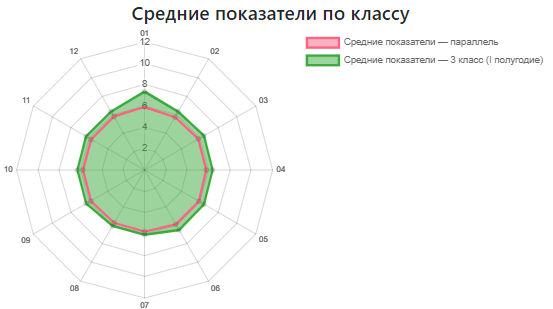 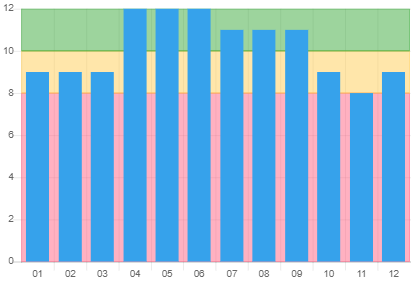 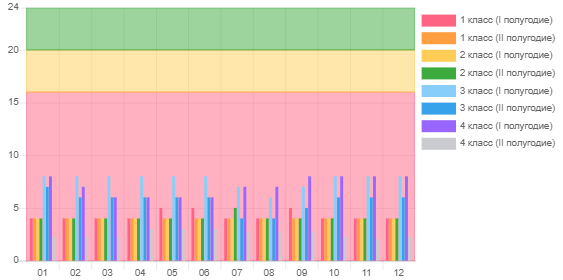 Метафолио позволяет осуществлять
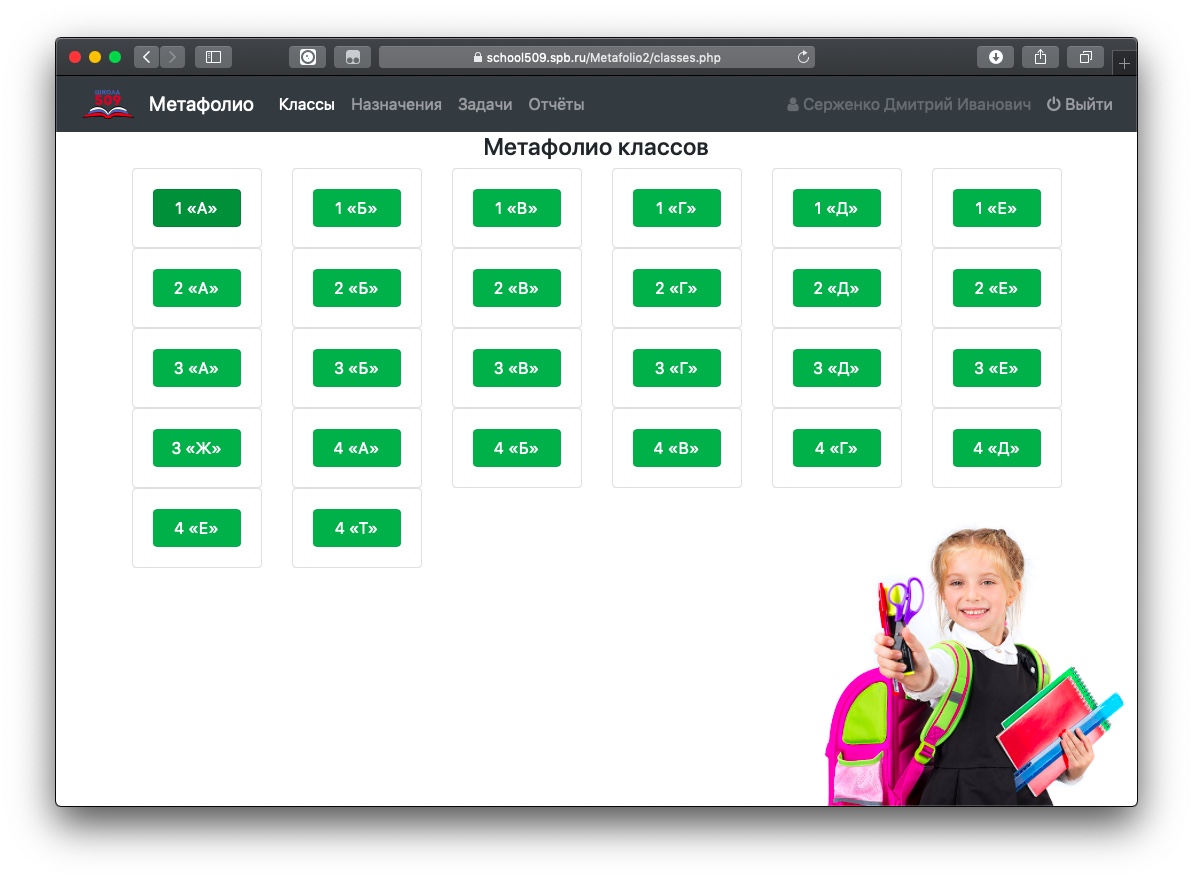 широко и полно представлять материалы при внешнем и внутреннем аудите ОО
Инновационная команда
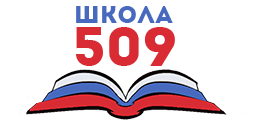 Гусарова Елена Валентиновна, заместитель директора
Зверева Марина Геннадьевна, директор
Серженко Дмитрий Иванович, заместитель директора
Меркулова Евгения Николаевна, учитель начальных классов
Контакты для взаимодействия
https://school509.spb.ru
info@school509.spb.ru
(812) 702-38-62